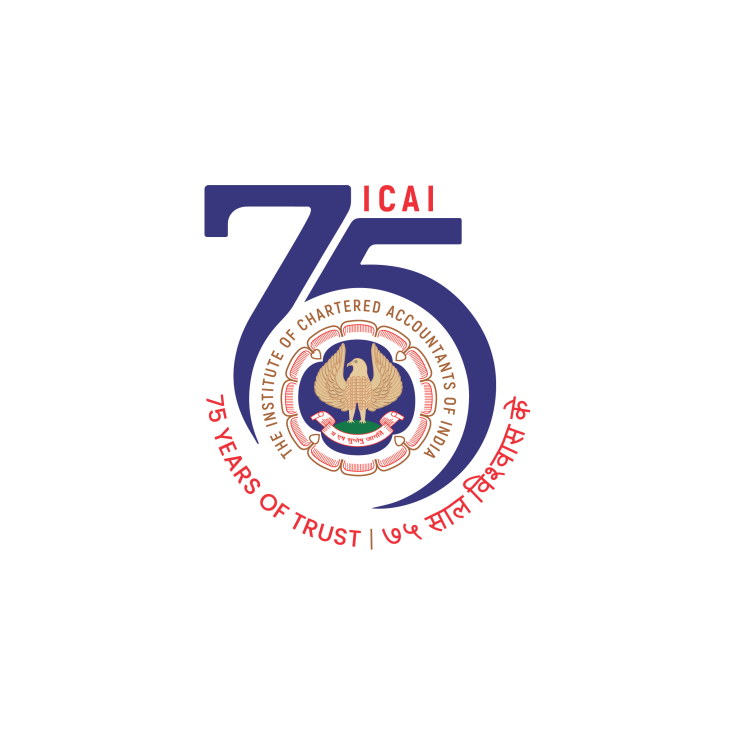 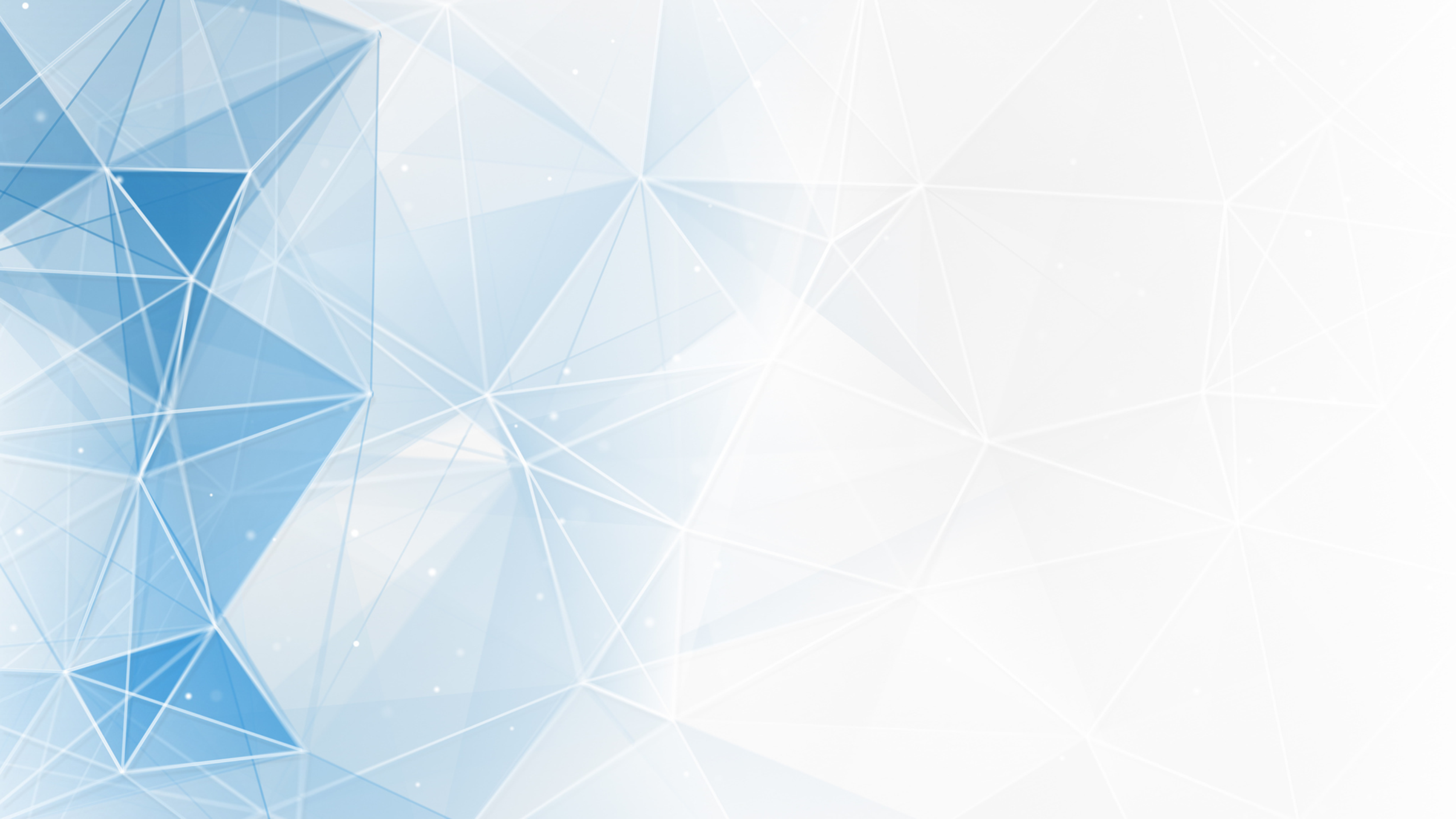 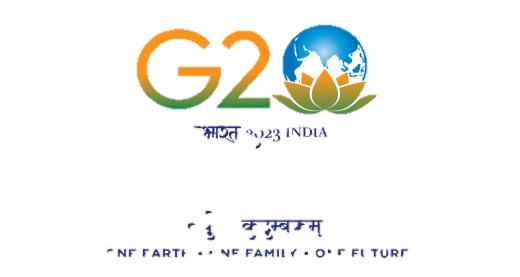 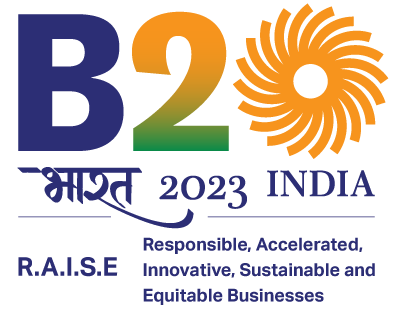 The Institute of Chartered Accountants of India(Set up by an Act of Parliament)
Women & Young Members Excellence Committee
Organises
Sky High Symposium-85
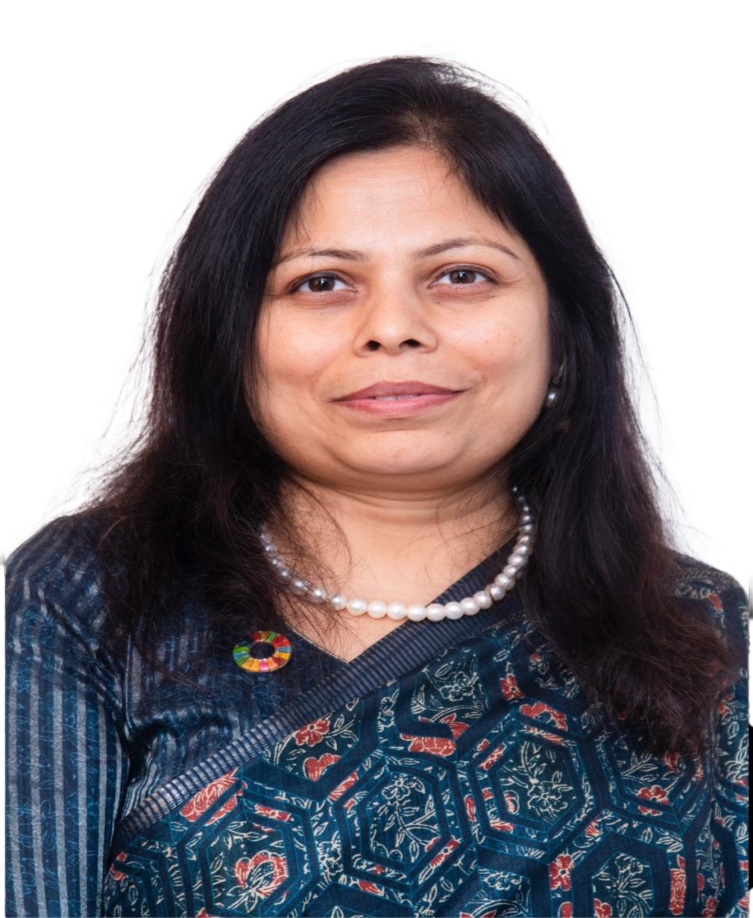 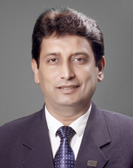 CA. Priti Paras Savla
Chairperson, WYMEC, ICAI
CA. Abhay Chhajed
Vice Chairman, WYMEC, ICAI
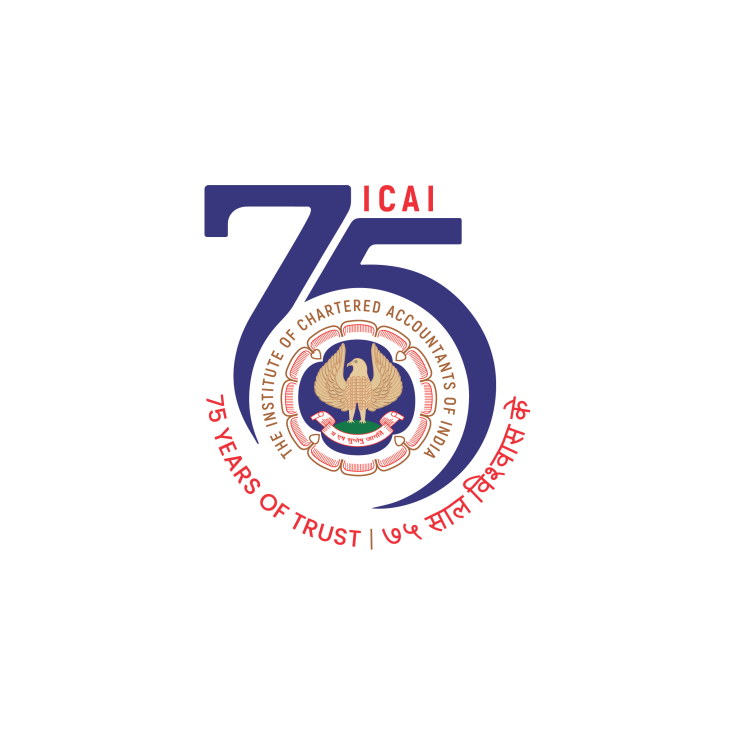 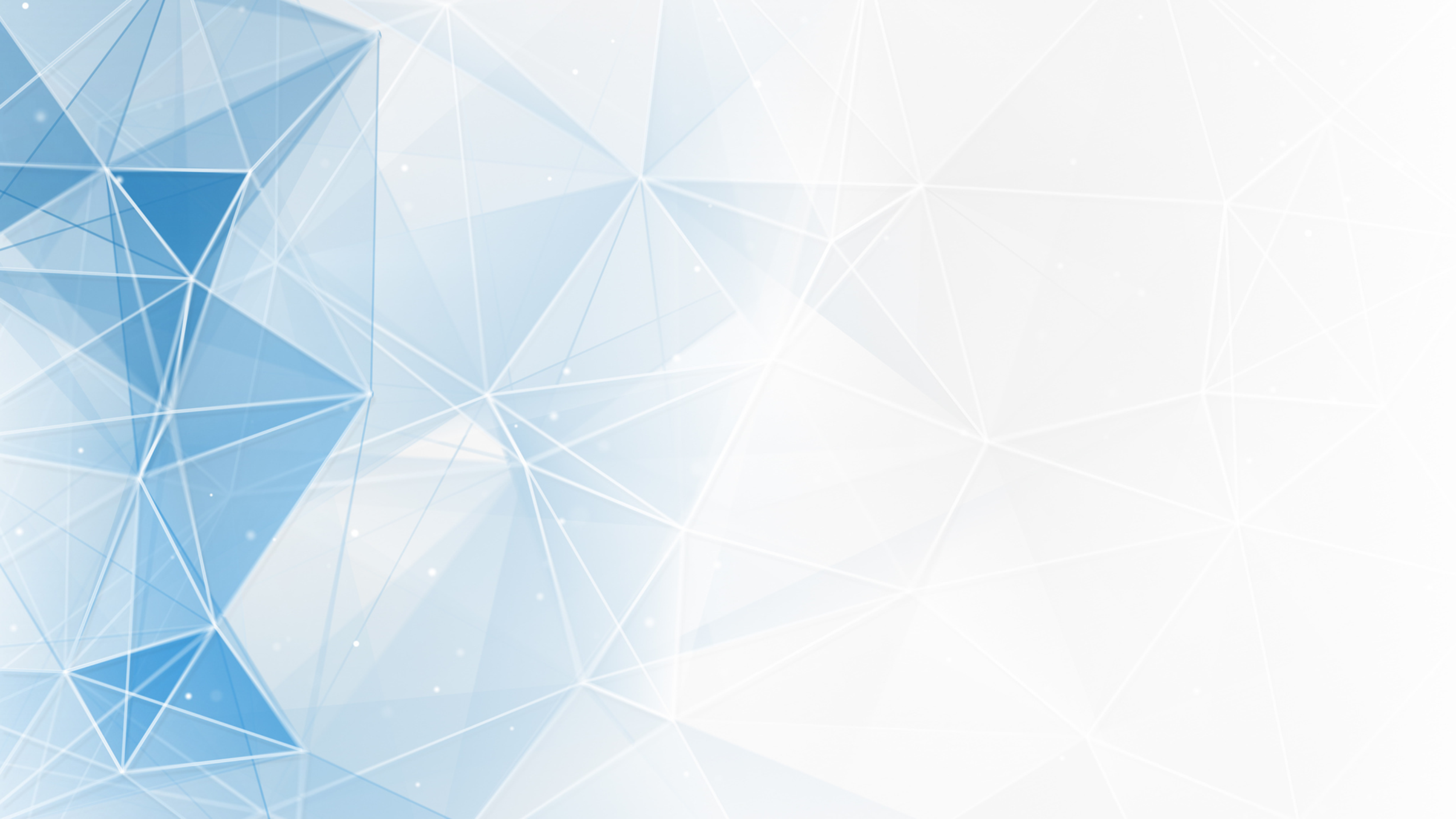 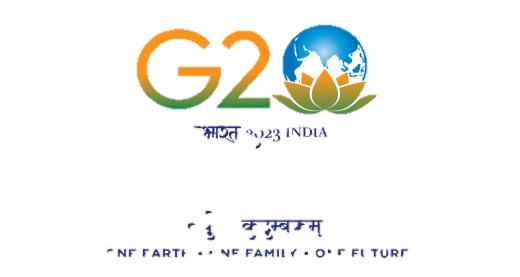 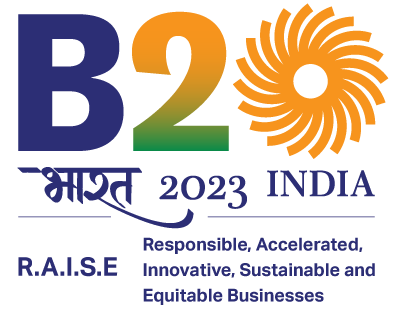 The Institute of Chartered Accountants of India(Set up by an Act of Parliament)
Audit and documentation - SMEs
22.12.2023
AUDIT OF SMEs
Many publications of ICAI

Practitioner’s Guide to Audit of Small Entities (Revised 2020)

Recent one  - Audit Working Paper Templates (June 2023)

Highly useful for mid and small size firms

Ready reference for audit team

Very handy and useful to maintain documentation

Helps in Peer review process
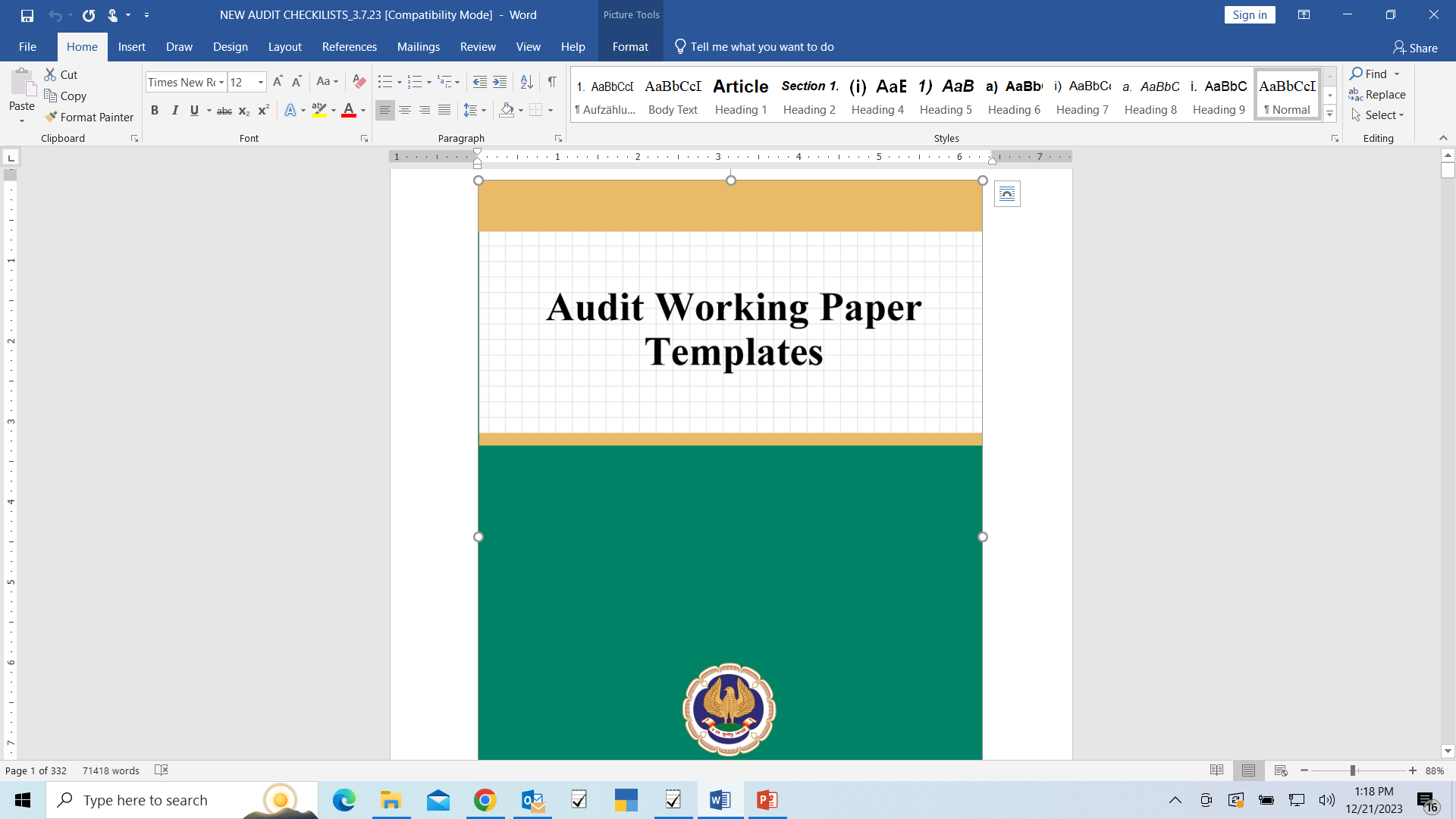 Appointment
Engagement acceptance

Engagement letter – (drafts available)

Independence Confirmation

Confidentiality undertakings

Client engagement acceptance checklist
Chapter 1 - Appointment
Draft format of Engagement letter 
 
To, 
The Board of Directors of	……………                                        (name of the Entity)
(Address)
 
Dear Sirs,
I   /   We   refer   to   the   letter   dated	informing me   /   us   about   my   /   our   (re) appointment as the auditors of the Company. You have requested that I / we audit the financial statements of the Company as defined in Section 2(40) of the Companies Act, 2013 (‘Act’), for the financial year(s) beginning April 1, 2xx2 and ending March 31, 2xx3. The financial statements of the Company include, where applicable, consolidated financial statements of the Company and of all its subsidiaries, associate companies and joint ventures. I am / We are pleased to confirm my / our acceptance and my / our understanding of this audit engagement by means of this letter.

My / Our audit will be conducted with the objective of me / our expressing an opinion if the aforesaid financial statements give the information required by the Act in the manner so required, and give a true and fair view in conformity with the applicable accounting principles generally accepted in India,  of the state of affairs of the Company as at 31st March, 2xx3, and its profit/loss and its cash flows for the year ended on that date which, inter alia, includes reporting in conjunction whether the Company has an adequate internal financial controls system over financial reporting in place and the operating effectiveness of such controls. In forming my / our opinion on the financial statements, I / we will rely
Chapter 1 – Client engagement Acceptance checklist
Chapter 1 – Independence declaration
(Following draft may be used)

Confirmation of Compliance with Ethical Requirements and Independence by partners / key staff members
ABC & Associates LLP
Chartered Accountants

Attention: Mr. AA (Partner)

As mentioned in your communication to us, I, the undersigned, have noted that ABC & Associates LLP have been appointed to perform statutory audit of the financial statements of XYZ Company Pvt Ltd for the year ended March 31, 2xx3. 

In this regard, I confirm that I am in compliance with the ethical requirements, including applicable independence rules with respect to XYZ Company Pvt Ltd and all of its related entities as follows:

I am independent in accordance with the independence requirements of ABC & Associates LLP, the Standards on Auditing in India and the Companies Act, 2013.

I am not aware of any past or existing professional services, business arrangements or alliances between me and the entities indicated on the attached listing that would impair independence.

I hereby confirm that-

None of my relative or myself is holding any security of or interest in XYZ Company Pvt Ltd and its related entities that would impair independence.

None of my relative or myself is indebted to XYZ Company Pvt Ltd and its related entities, for an amount exceeding Rs. 5 lakh or has given any guarantee or security in connection with the indebtedness of any third person for any amount exceeding Rs. 1 lakh.

None of my relative is a director or is in the employment of XYZ Company Pvt Ltd as director or as key managerial personnel.
 
[Signature]
Planning audit
Scope of engagement – Audit planning memorandum (KYC )

Minutes of Planning meeting – Preliminary discussion, discussion about entity, Agenda for next meeting, Closing Note

Note on Basis of Materiality

Preliminary Analytical Review

Audit team, role assignment, timelines of Audit activities

Internal audit checklist

Initial Audit checklist

Communication of Audit Schedule
Chapter 2 – Audit planning
Chapter 2 – Note on Materiality
Chapter 2 – Preliminary Analytical Review
Chapter 2 – Audit team
Chapter 2 – Audit Schedule
Risk Analysis
Significant Risks and Planned Procedures headwise

Fraud risk (if any)

Testing Stategy – BS and PL

Variance Analysis – BS and PL
Chapter 3 – Significant Risks & Planned procedures
Chapter 3 – Fraud Risk
Chapter 3 – Testing Strategy- BS and PL
Chapter 3 – Variance Analysis – BS & PL
Audit procedures (Financial Statements) - Execution
Audit testing checklist with responsibilities noted

Headwise control chart – having procedures and actual observation

Examples – Debtors (ECL to be obtained), Trade Payables (List to b obtained, balance confirmations to be obtained, etc)

Final Remarks – significant pbservations will go to Audit Summary Memorandum
Chapter 4 – Work Allocation noted
Chapter 4 – Control chart headwise – BS and PL
Chapter 4 – Control chart headwise – BS and PL
Other Audit procedures
Going Concern – net worth negative?, Key financial ratios, operating or cash losses?, payments regular, etc…

Subsequent events review

Internal Controls over Financial Reporting

Related Party Transactions

Contingent liabilities

Use of Work of Experts

Secretarial Compliances

Work of Internal Auditors
Financial Reporting
Accounting Policies

Notes to Accounts and disclosures

Schedule III checklist

CARO checklist
Audit Completion
Audit Report and Financial Statements 

Audit issues and Closure (ASM)

Engagement Quality Control Review

Management Representation Letter

Final Analytical 

Communication with Audit Committee

Partner Review documents

Closure

Procedures for Client’s Documents
Chapter 7 – Audit Summary Memorandum
Chapter 7 – Management Representation Letter
Chapter 7 – Final Analytical Review
Chapter 7 – Procedure for Client’s documents
Every working paper provided by the client goes through basic 3 level checks before any work is started on the same.  
Domain – The domain from which the email is received and the portal i.e., through which data has been provided from the client belongs to the client.  
Sender – Whether the person sending the data from the client side is authorized to do so in their capacity. This can be traced by the understanding of the hierarchy from the client. 
Arithmetical accuracy –After receipt of data from the client, we check the arithmetical accuracy of the sheet provided to us by recalculation of the formulas in the sheet and derive if the result obtained is matching the data provided by the client. 
Cross Tally – The data provided is cross verified with the trail balance or financials if the data provided is of such nature which can be directly matched with the books. 
Sanity – The sanity of data provided by the client is not disturbed. After receipt of data the client data is saved “as it is” and another copy of the workbook is prepared and whatsoever working required is performed on the copy version prepared. 
Attestation –If the data is provided in paper format, then we assure the same must be attested by the competent person to provide the data. 
Other Documents – For other documentation such as bank statements, loan agreements, Articles of Association or Memorandum of Association etc., we ensure that the same are attested by the competent authority or is provided in the proper format as it should be. It is being ensured that external confirmation to be obtained rather than relying on the client.
Question and Answe﻿r...
Thank You
Women & Young Members Excellence Committee
011-30110573
wmec@icai.in
www.wmec.icai.org
ICAI Bhawan,
3rd Floor, Annexe Building
Indraprastha Marg, New Delhi